Polynomial  Time Approximation  Schemes  for Euclidean  TSP
Ankush Sharma		A0079739H
Xiao Liu			A0060004E
Tarek Ben Youssef	A0093229
Agenda
Reference
Terminologies – TSP & PTAS (Polynomial Time Approximation Schemes)
Algorithm – A PTAS for Euclidian TSP (2D)
Preposition and key elements
Structure Theorem & Complexity Analysis
Proof of Structure Theorem
PTAS for Rd (d dimensional space) – Optional
Future works
References cited
Reference
Reference
Polynomial Time Approximation Schemes for Euclidean  TSP by Sanjeev Arora.
TSP & its Variants
				&
			  PTAS
TSP & its  Variants
TSP – 
Given a set of n nodes and for each pair { i, j } a distance d(i, j) , TSP aims at calculating a closed path that visits each node exactly once and incurs the least cost (sum of distances along the path).
The problem is NP-hard, so is the approximation of optimum within a constant factor.
TSP & its Variants
TSP & its Variants
PTAS – Polynomial time approximation scheme
Algorithm
					  -
	    PTAS for Euclidian TSP
PTAS for Euclidian TSP
PTAS for Euclidian TSP
Definitions – 
A rectangle in the analysis means an “axis aligned rectangle”.
Size of the rectangle means the longest side of the rectangle.
Bounding box of a set of nodes is the smallest rectangle enclosing the nodes. 
A line separator of a rectangle is a line segment parallel to the shorter side that partitions the rectangle into two rectangles of at least 1/3rd of the area. In other words, the separator lies in the middle 1/3rd area of the rectangle.
PTAS for Euclidian TSP
Definitions Contd..
(1/3:2/3 tiling) –  A 1/3 : 2/3-tiling of a rectangle R is a binary tree (i.e., a hierarchy) of sub-rectangles of R.  The rectangle R is at the root. If the size of R <=1, than the hierarchy contains nothing. Otherwise the root contains a line separator of R and has and has two sub trees that are 1/3 : 2/3-tilings of the two rectangles into which the line separator divides.
Can think as “beginning with a rectangle, keep on partitioning the rectangle using separators recursively till the size is >1”
PTAS for Euclidian TSP
Definitions Contd..
Portals – A portal in a 1/3 : 2/3-tiling is any point that lies on the edge of some rectangle in the tiling. If m is any positive integer, than a set of portals P is called m-regular for the tiling if there are exactly m equidistant portals on the line separator of each rectangle of the tiling. (Assuming the end points to be portals, the line separator is partitioned in m-1 equal parts by portals on it)
PTAS for Euclidian TSP
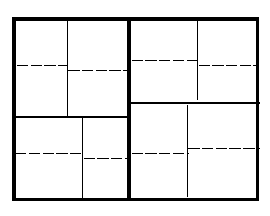 1/3 : 2/3 Tiling
PTAS for Euclidian TSP
PTAS for Euclidian TSP
T/2n2
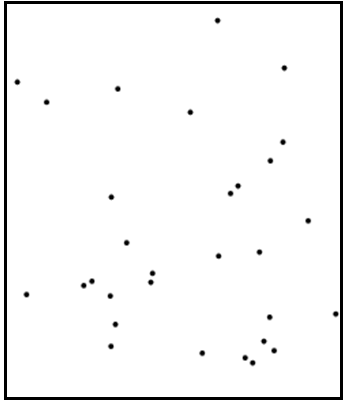 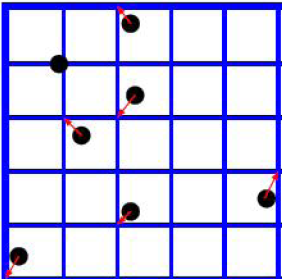 T/2n2
Updated Instance
Input Instance
Designing the PTAS
Intuition  - 
A (1 + e`) approximation algorithm can be formulated for the reduced instance. Considering the fact that the reduced instance is differing only by a factor e/10 from the reduced instance, there should lie an (1+e``) approximation algorithm for the original input instance.
PTAS for Euclidian TSP
Proposition Contd..
If a rectangle has width W and height H then its every 1/3 : 2/3 tilling has depth of order O(log1.5(W) +log1.5(H)) or O(log1.5(W). (W > H so the second factor can be ignored)
If a salesman path is m-light w.r.t a 1/3:2/3 tilling of a bounding box, then the perimeter of every rectangle in the tiling is crossed by the path at most 4m times.
Designing the PTAS
Designing the PTAS
Designing the PTAS
An example of 3-light tour
Designing the PTAS
But, how can we actually find it?
Using dynamic programming
solving the original problem by solving some smaller sub-problems
sub-problem: subtour problem
Subtour Problem
Designing the PTAS
Designing the PTAS
However we don’t have such a birdie in reality
Simulate the birdie by brute-force calculation!
Designing the PTAS
An instance of subtour problem can be specified by following 3 things
(a) the rectangle
(b) multi-set of the 2k portals (that are actually used) on its perimeter
(c) a partition of the 2k portals into k pairs

Each table entry corresponds to an instance of subtour problem
Designing the PTAS
Designing the PTAS
Designing the PTAS
Cited References
http://www.corelab.ntua.gr/courses/approx-alg/material/Euclidean%20TSP.pdf
http://faculty.math.tsinghua.edu.cn/~jxie/courses/algorithm/TSP-PTAS.ppt
http://www.cse.yorku.ca/~aaw/Zambito/TSP_Euclidean_PTAS.pdf